Quiz “Ukraine”
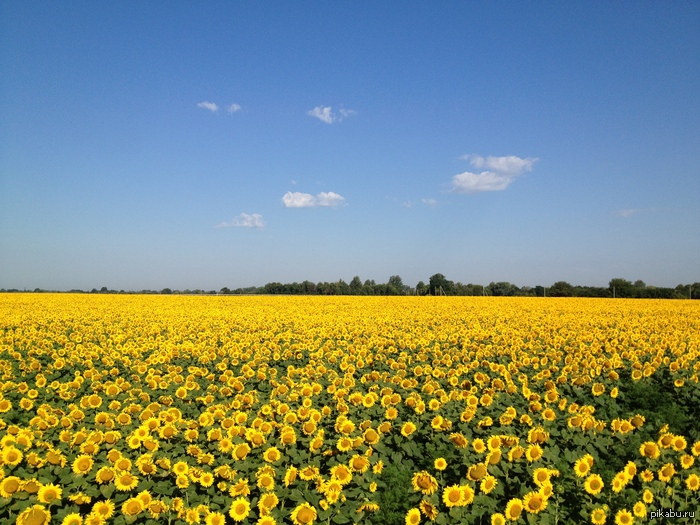 Wie heisst der grösste Fluss der Ukraine?
Dnepr
In welcher Zone liegt die Ukraine?
Die Wüste;
Die Steppe;
Die Tundra
Die Steppe
Welche Naturschätze werden in der Ukraine verschaffen?
Die Steinkohle;
Der Sand;
Der Torf
Die Steinkohle
Wie heisst die Hauptstadt der Ukraine?
Kijew
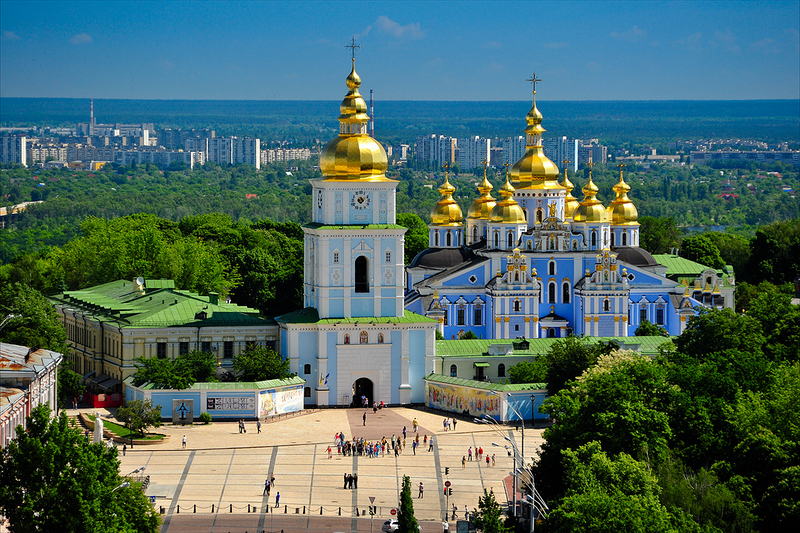 Wie heisst der grösste Steppenvogel, der ins Rote Buch eingetragen wurde?
Die Trappe
Wie heisst die älteste Stadt der Ukraine?
Belgorod - Dnestrowskij
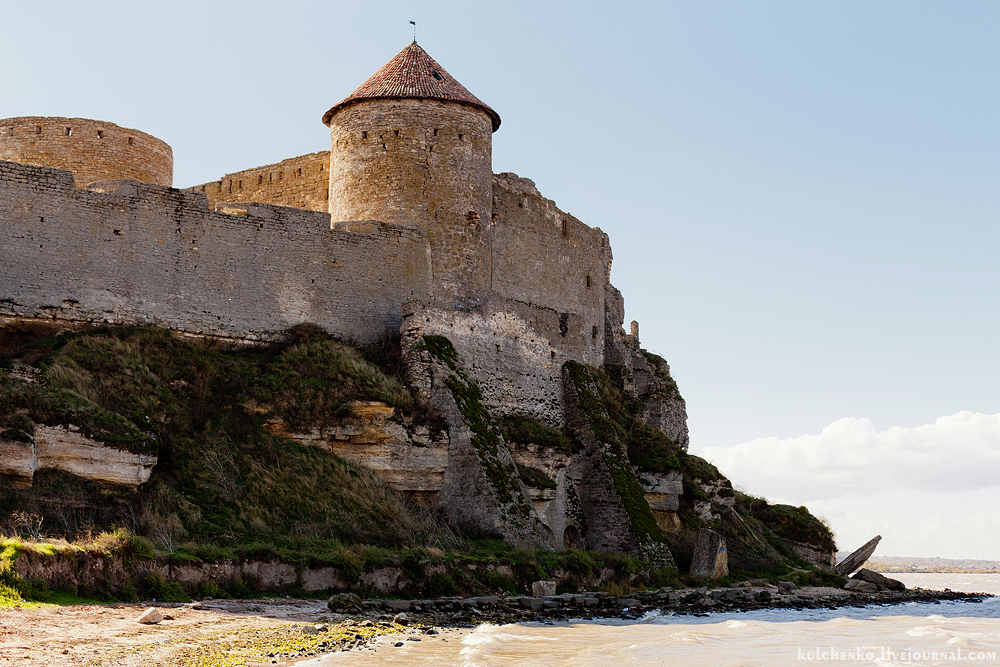 In welchem Ort wurde Gogol geboren?
Das Dorf Sorotschinzy
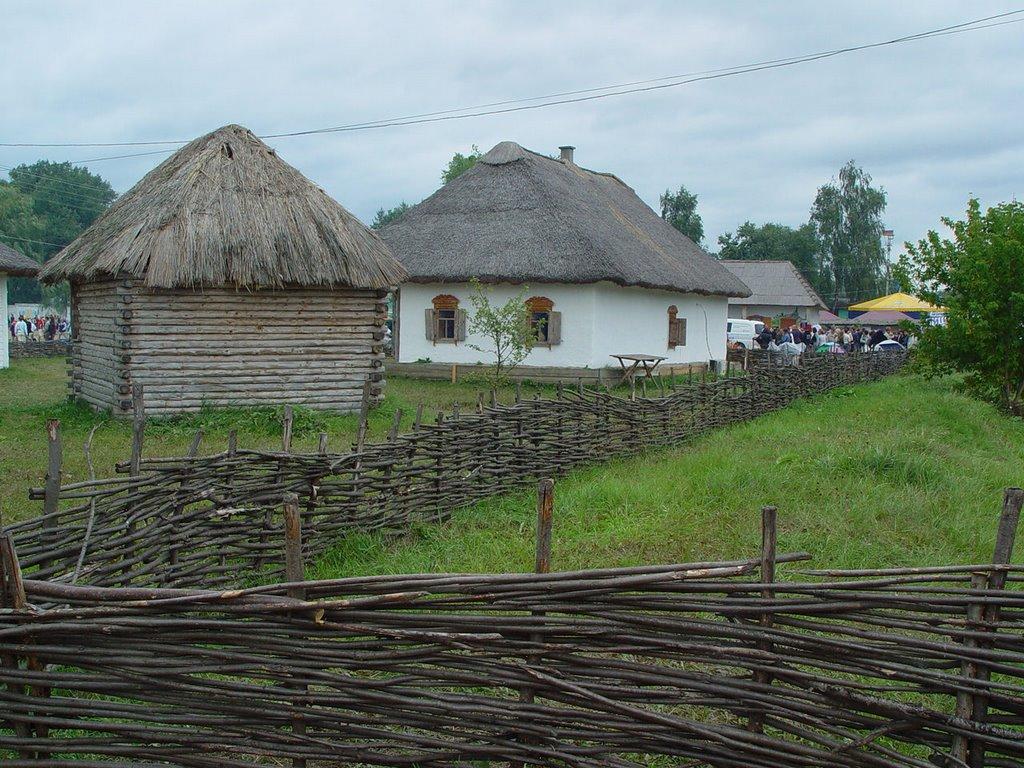 Das Dorf Sorotschinzy
Wie nennt man die Versammlung der Kosaken?
Der Kreis
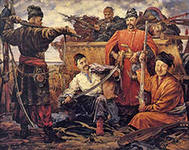 Der Kreis
Welchem ukrainischen Schriftsteller gehoren die Worte “ein seltener Vogel erreicht die Mitte von Dnepr”?
Taras Schewtschenko
Welche Pflanze nennen die Kosaken Seidengras?
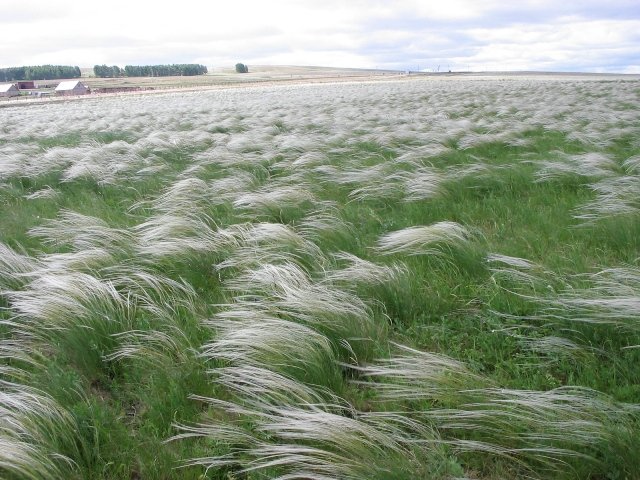